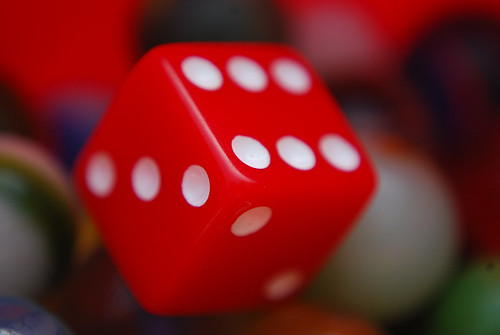 CS 5/7320 Artificial IntelligenceQuantifying Uncertainty: ProbabilitiesAIMA Chapter 12
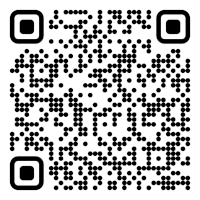 Slides by Michael Hahsler based on slides by Svetlana Lazepnikwith figures from the AIMA textbook
Online Material
This work is licensed under a Creative Commons Attribution-ShareAlike 4.0 International License.
Cover image: "Dice" by Steve A Johnson
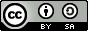 Contents
Example: Catching a Flight with a Logical Agent
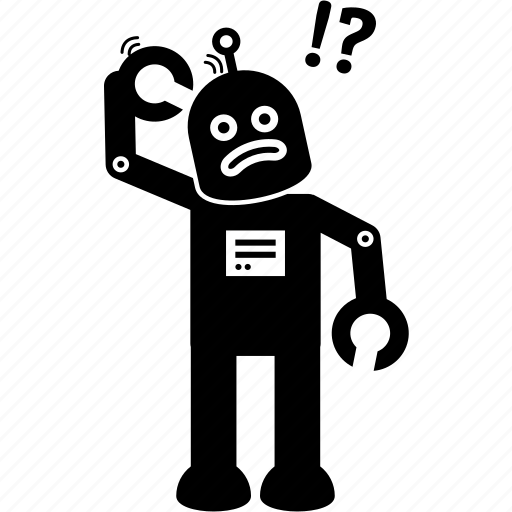 Let action At = leave for airport t minutes before flight
Question: Will At get me there on time?

Problems:
Partial observability (road state, other drivers' plans, etc.)
Noisy sensors (traffic reports)
Uncertainty in action outcomes (flat tire, etc.)
Complexity of modeling and predicting traffic

Logical leads to the following conclusions:
A25 will get me there on time if there is no accident on the bridge and it doesn't rain and my tires remain intact, etc., etc.
AInf guarantees to get there in time, but who lives forever?
Logic creates conclusions that are too weak for effective decision making!Uncertainty is really bad for logical agents!
Example: Catching a FlightMaking a Decision Under Uncertainty
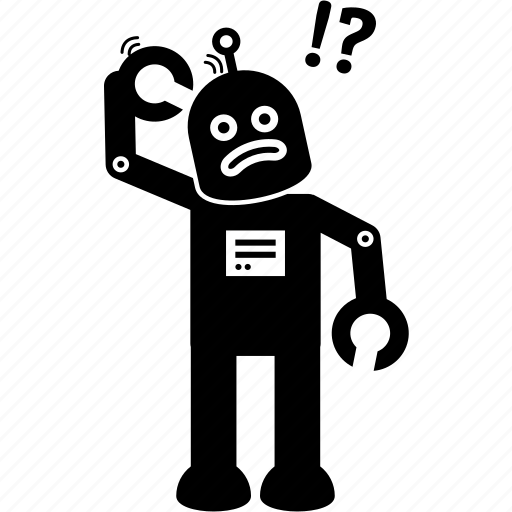 Sources of Uncertainty
Probabilistic assertions summarize effects of:
Example: What is the source of uncertainty for a coin toss?
What are Probabilities?
Good if we have lots of data
Good for little data and  learning
Probability Theory Recap
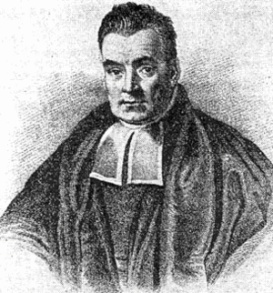 Bayesian Update: Bayes’ Rule
Posterior Prob.
Prior Prob.
Rev. Thomas Bayes(1702-1761)
Problem: Getting Married in the Desert
Marie is getting married tomorrow, at an outdoor ceremony in the desert. In recent years, it has rained only 5 days each year (5/365 = 0.014). Unfortunately, the weatherman has predicted rain for tomorrow. When it actually rains, the weatherman correctly forecasts rain 90% of the time. When it doesn't rain, he incorrectly forecasts rain 10% of the time. What is Marie’s belief for the probability that it will rain on her wedding day?
Example: Getting Married in the Desert
Marie is getting married tomorrow, at an outdoor ceremony in the desert. In recent years, it has rained only 5 days each year (5/365 = 0.014). Unfortunately, the weatherman has predicted rain for tomorrow. When it actually rains, the weatherman correctly forecasts rain 90% of the time. When it doesn't rain, he incorrectly forecasts rain 10% of the time. What is Marie’s belief for the probability that it will rain on her wedding day?
The weather forecast changes her belief from 0.014 to 0.111. She thinks now that the chance of rain tomorrow is now about 10-times larger!
Issue With Applying Bayes’ Theorem
Approach
Independence Between Events
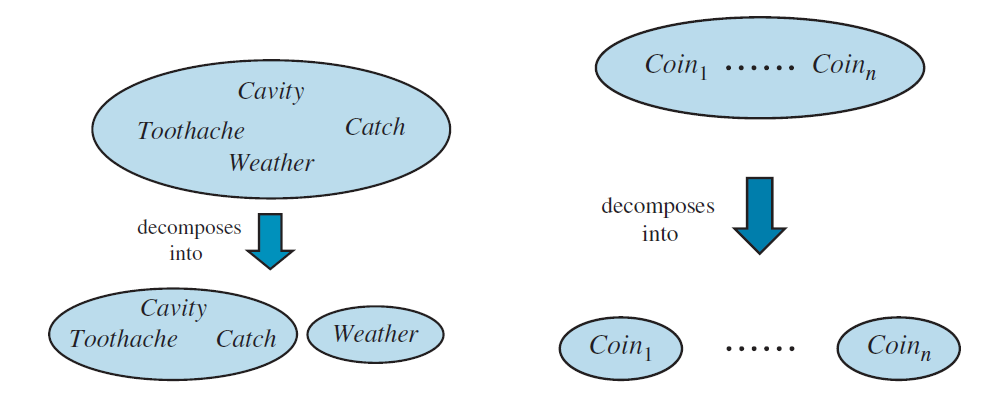 P(Cavity, Weather) = P(Cavity)P(Weather)
Independence
P(Cavity | Weather) = P(Cavity)
Decomposition of the Joint Probability Distribution With Independence
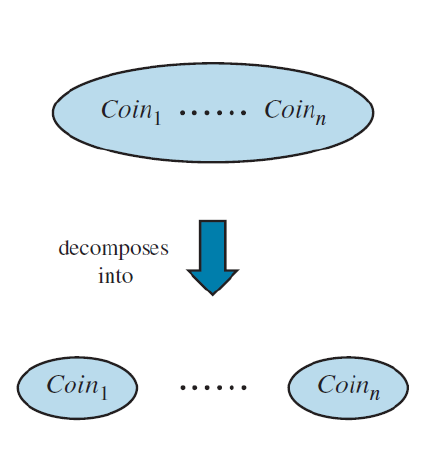 Conditional Independence
Toothache
Cavity
Catch
Decomposition of the Joint Probability Distribution With Conditional Independence
Toothache
Cavity
Catch
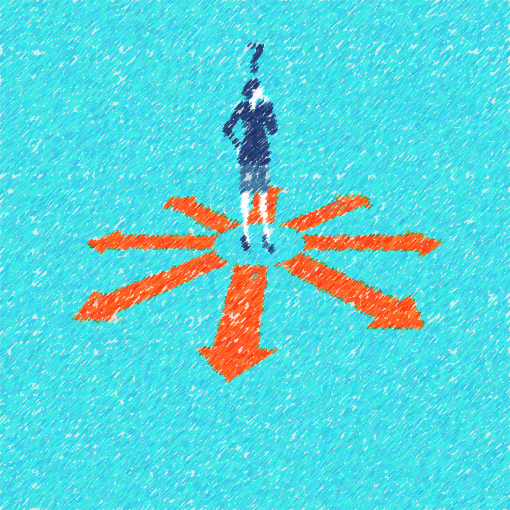 Bayesian Decision MakingMaking Decisions Under Uncertainty Based on Evidence
Probabilistic Inference
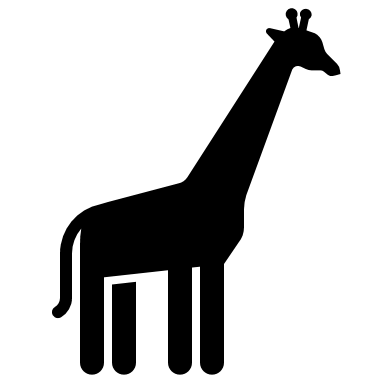 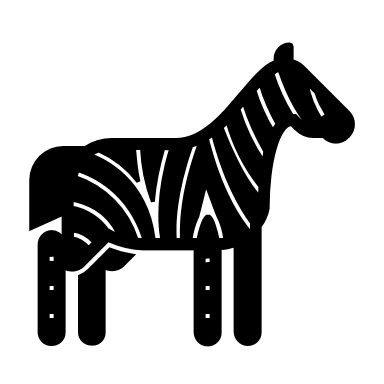 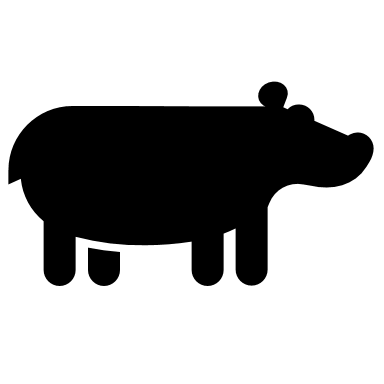 [Speaker Notes: Expected loss of a decision: P(decision is correct) * 0 + P(decision is wrong) * 1]
The Optimal Bayes Decision Rule
[Speaker Notes: Expected loss of a decision: P(decision is correct) * 0 + P(decision is wrong) * 1]
MAP: Maximum A Posteriori Decision
Prior Prob.
Posterior Prob.
likelihood
MAP: Example
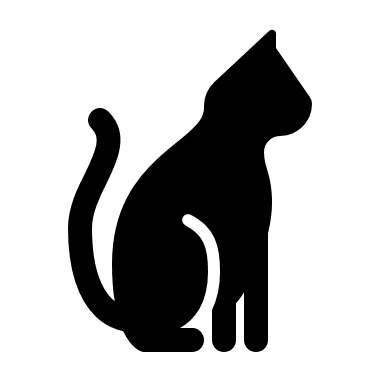 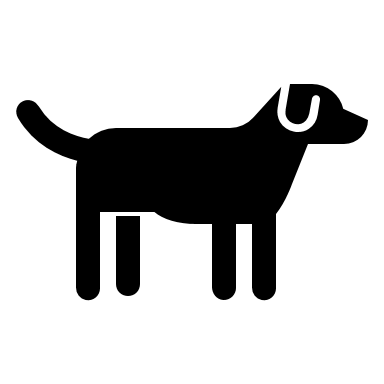 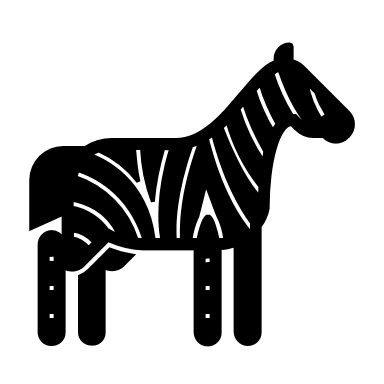 Posterior Prob.
Prior Prob.
likelihood
Bayes Classifier
Naïve Bayes Model
…
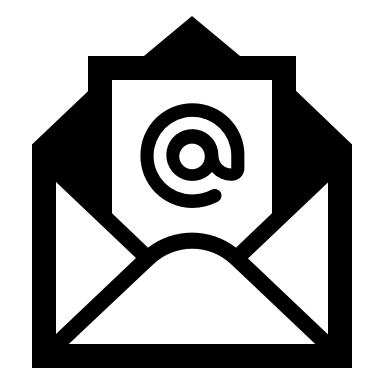 Example: Naïve Bayes Spam Filter
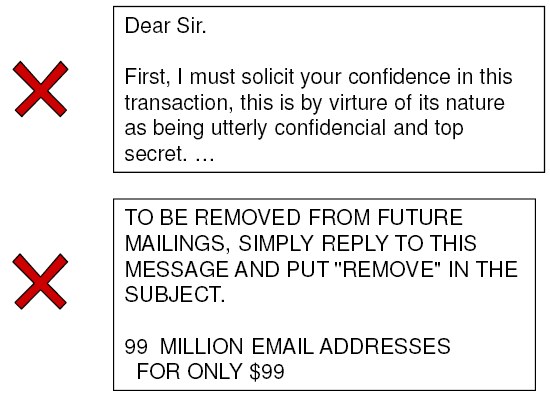 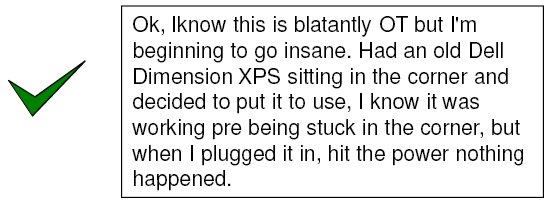 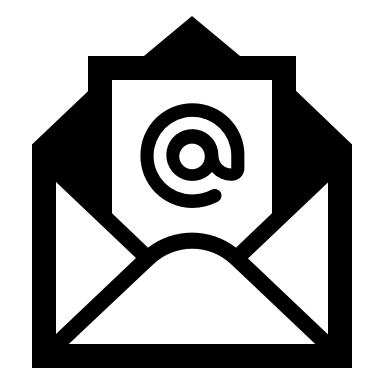 Message Features: Bag of Words from NLP
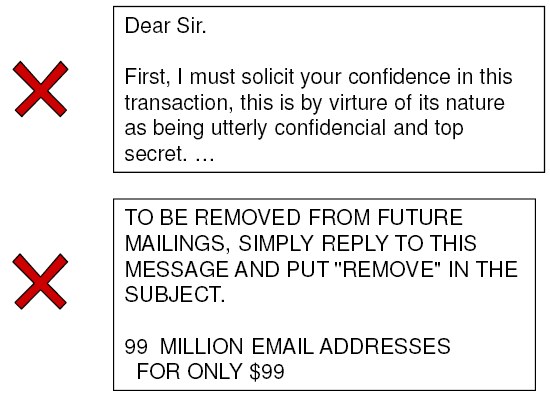 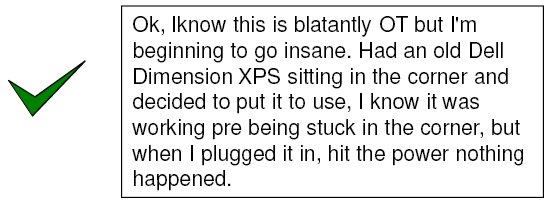 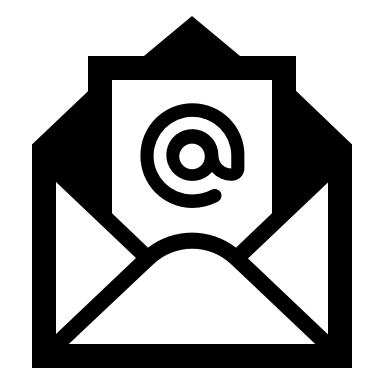 Naïve Bayes Spam Filter Using Words
prior
posterior
likelihoods (presents and absence of words)
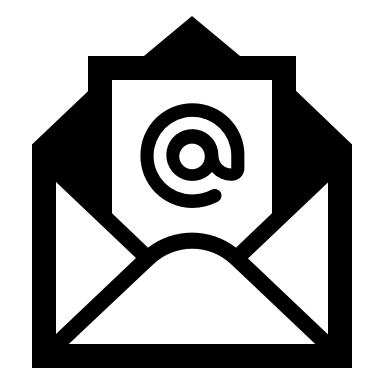 Naïve Bayes Spam Filter:Model and Decision
Naïve Bayes Spam Filter: Parameter Estimation
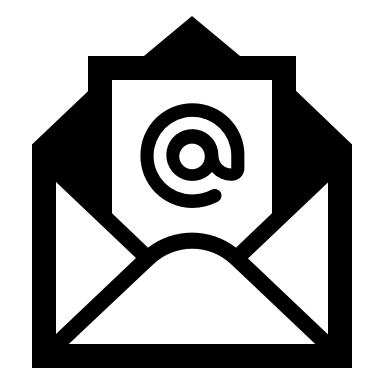 Count in training data:
Smoothing for low counts.
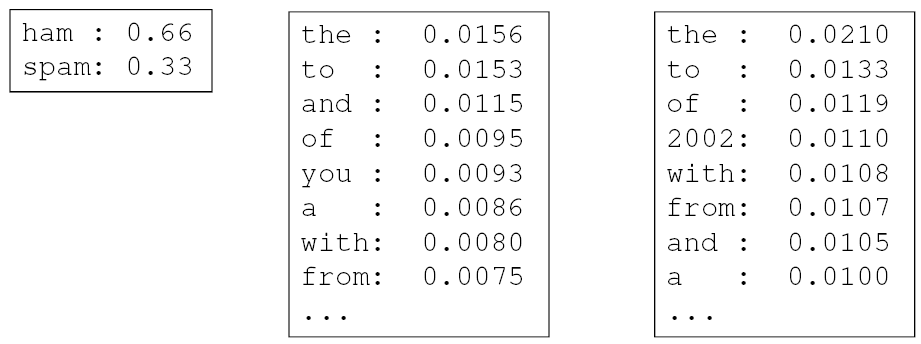 spam:  0.33
¬spam:  0.67
+ likelihoods for the absence of words:
Summary
Decision theoryTo make decisions under uncertainty requires:
Estimating probabilities of outcomes for different actions.
Assign utility to outcomes.
Choose the action with the larges expected utility. 

Bayes decision ruleChoose the most likely outcome by minimizing expected 0-1 loss. Required steps:
Estimate prior probabilities of outcomes and the likelihood of seeing evidence given different outcomes.
Use the evidence to update the probability of the outcome. 
Apply the MAP decision rule to determine the most likely outcome.

A general framework for learning functions and decision rules from data is the goal of Machine Learning.
Issue is that we need to define/learn the complete joint probability distribution! Much of ML is about overcoming this issue.
Appendix: A Quick Review of Probability Theory
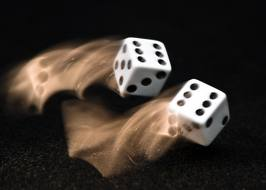 Random variables
Events
Joint probabilities
Marginal probabilities
Conditional probabilities
Bayes’ Rule
Independence
Random Variables
Events and Propositions
Probabilistic statements are defined over events, world states or sets of states
“It is raining”
“The weather is either cloudy or snowy”
“The sum of the two dice rolls is 11”
“My car is going between 30 and 50 miles per hour”
Events are described using propositions:
R = True
W = “Cloudy”  W = “Snowy”
D  {(5,6), (6,5)}
30  S  50
Kolmogorov’s 3 Axioms of Probability
Atomic Events
Atomic event: a complete specification of the state of the world, or a complete assignment of domain values to all random variables.

Atomic events are mutually exclusive and exhaustive.
E.g., if the world consists of only two Boolean variables Cavity and Toothache, then there are 4 distinct atomic events:		Cavity = false Toothache = false		Cavity = false  Toothache = true		Cavity = true  Toothache = false		Cavity = true  Toothache = true
Joint Probability Distributions
Sum: 1.00
Marginal Probability Distributions
Marginal Prob. Distr.
Marginal Probability Distributions 2
Marginal Probability Distributions 3
Marginal Prob. Distr.
Conditional Probability
Conditional Probability 2
Joint Prob. Distr.
Marginal Prob. Distr.
What is P(Cavity = true | Toothache = false)?
0.05 / 0.85 = 0.059
What is P(Cavity = false | Toothache = true)?
0.1 / 0.15 = 0.667
Conditional Distributions
A conditional distribution is a distribution over the values of one variable given fixed values of other variables
Normalization Trick
Select P(X, Y = y)